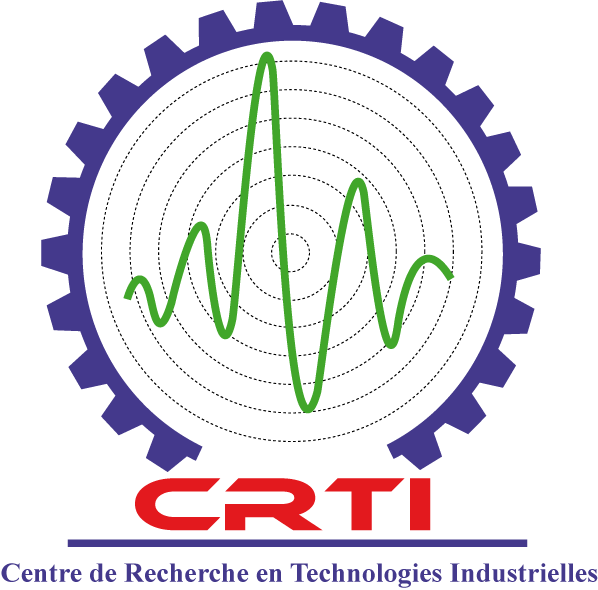 Fiche technique d’une réalisation Technologique
Division de …………..
Intitulé de la réalisation:
Module de préchauffage par induction magnétique.
Responsable du projet : Nom et prénom
1
Domaine d’application
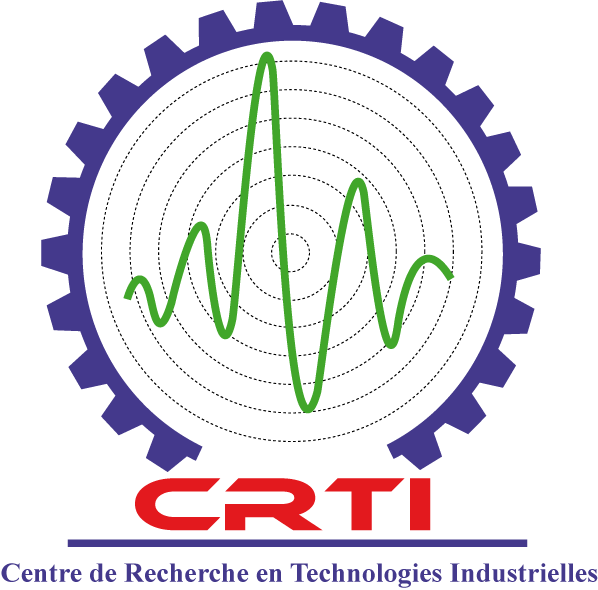 2
Unité de refroidissement par l’eau
Conducteurs électriques
Conduites d’eaux
Unité d’induction HF.
Schéma du dispositif ou vidéo:
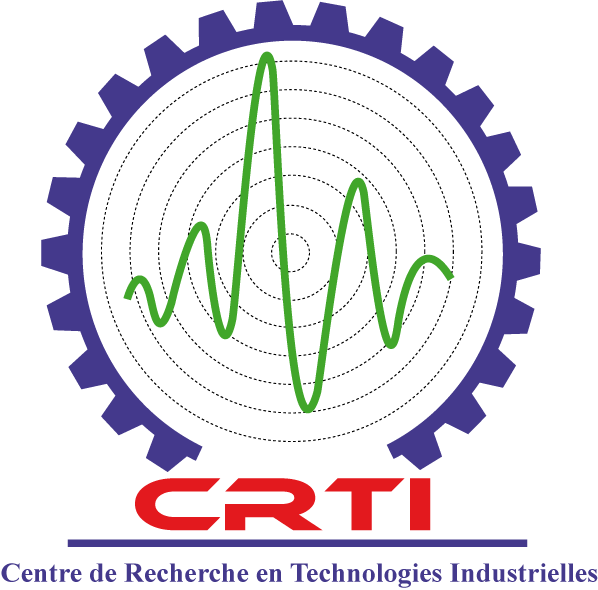 #2
Tête de la machine FSW
#1
Tôles métalliques à souder
Outil de soudage FSW
Inducteur en cuivre
Zone localement chauffée
3
Planning des taches
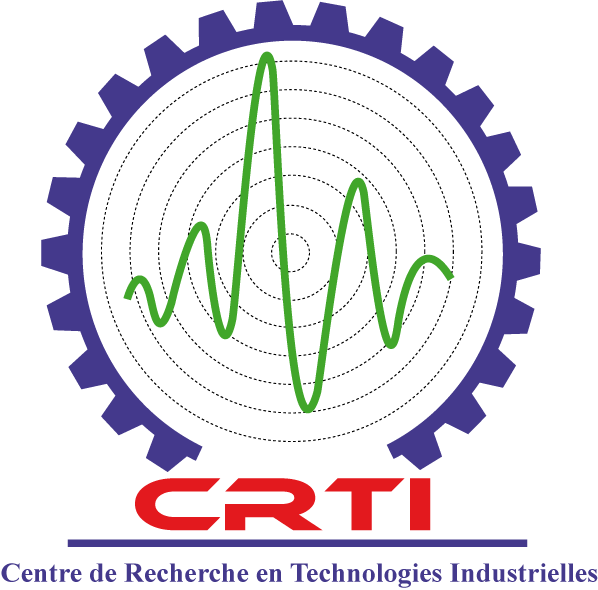 4
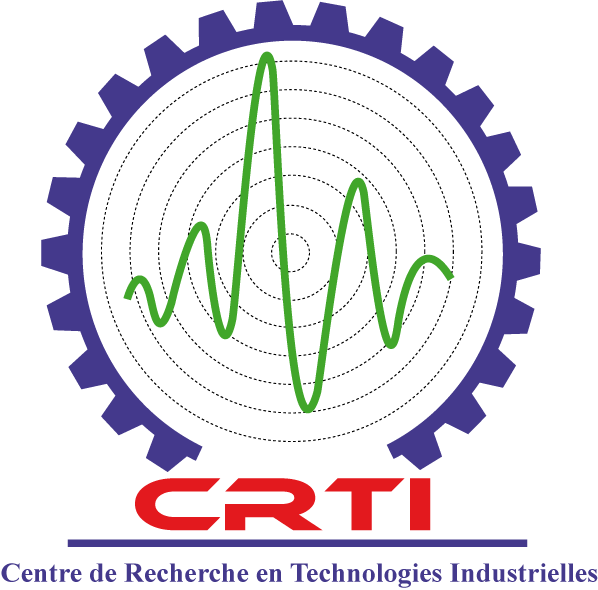 Durée du projet  (en nombre de mois) : ….. mois
Date de début de projet:   … /… /2016
Responsable du projet : Nom et prénom
Membres impliqués dans la réalisation
5